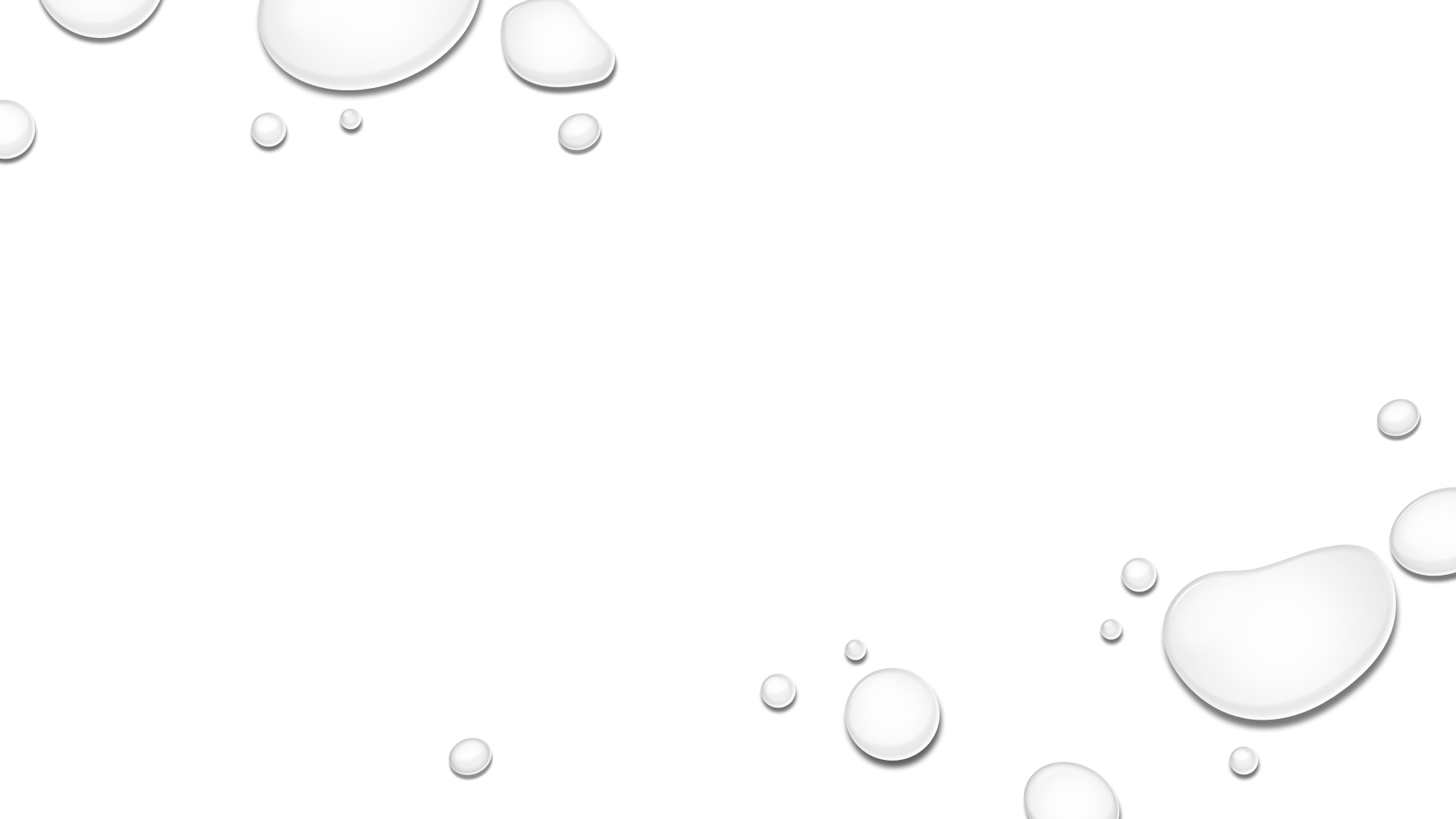 אשכול העולם היהודי-חלק ב'
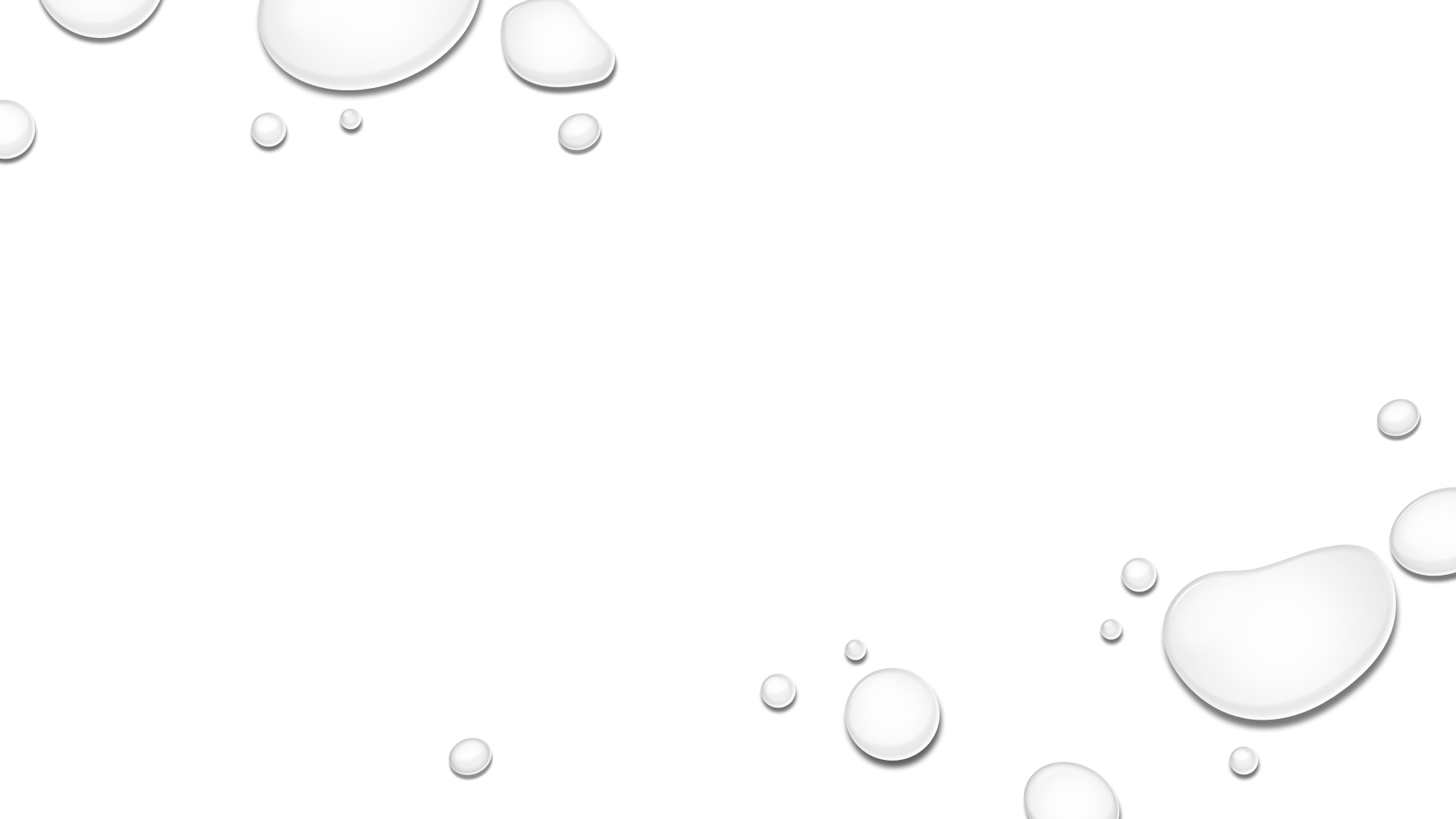 הדומה והשונה בחברה: הטרוגניות, שֹונּות, פלורליזם, שסעים.
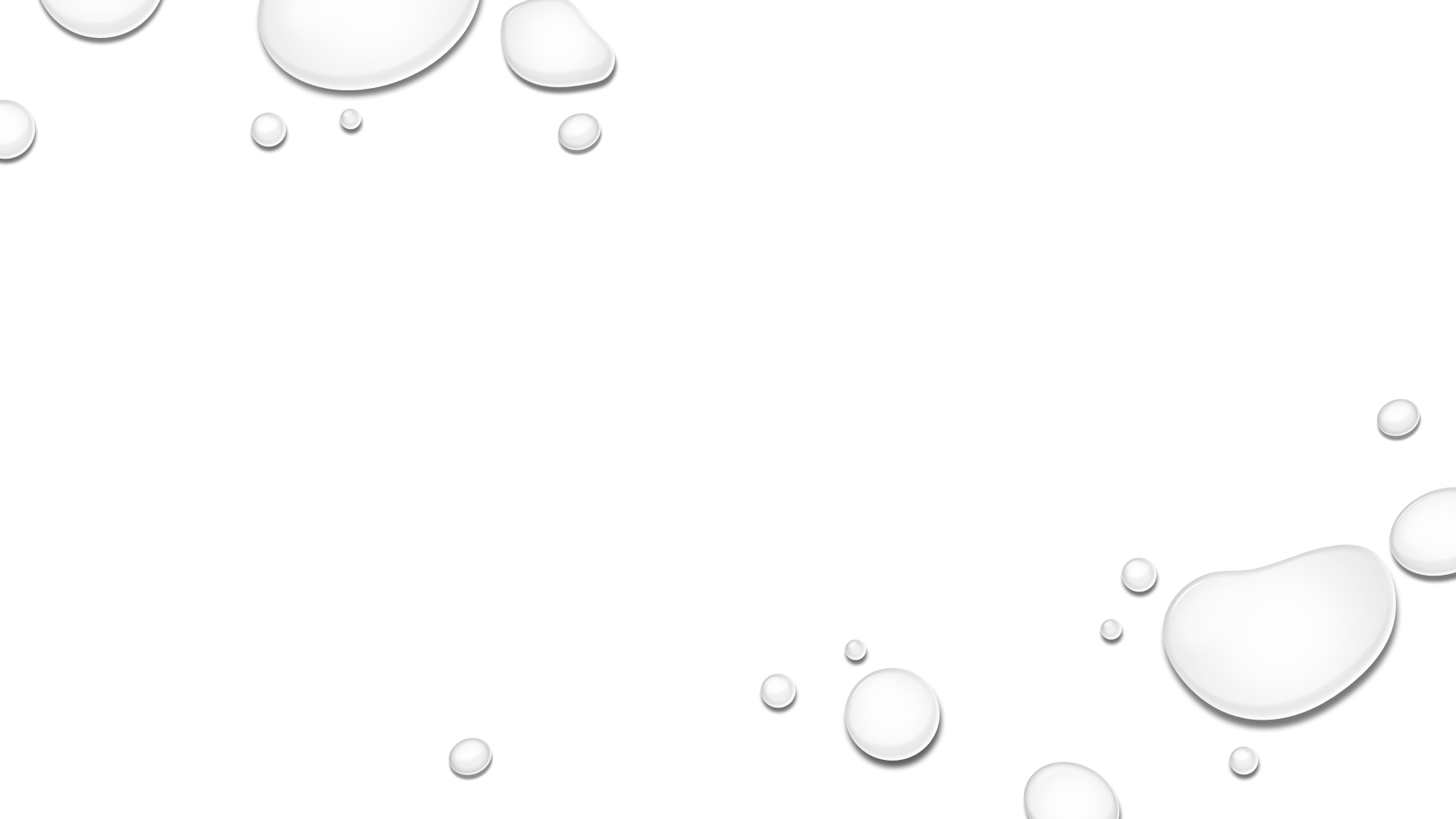 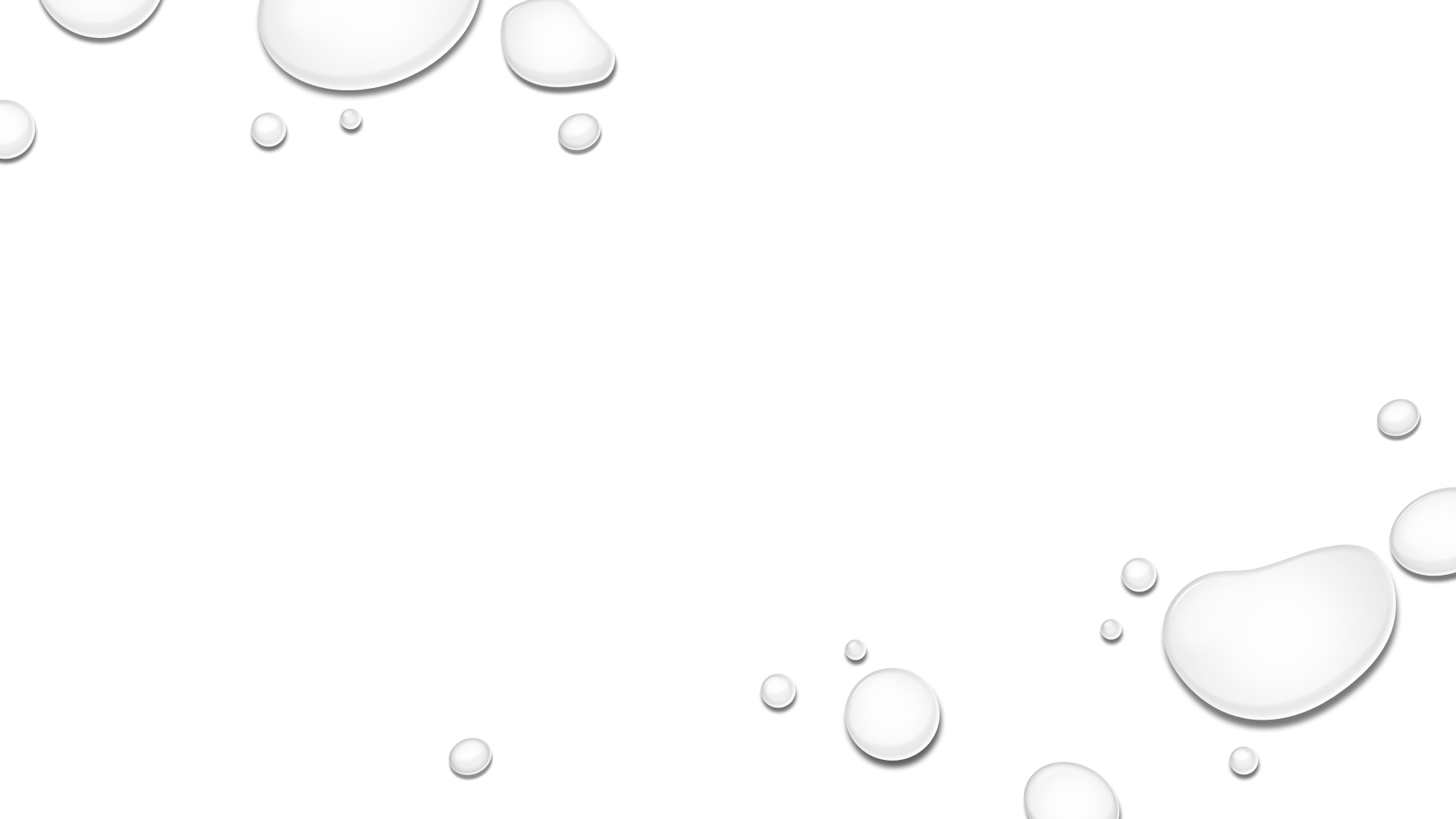 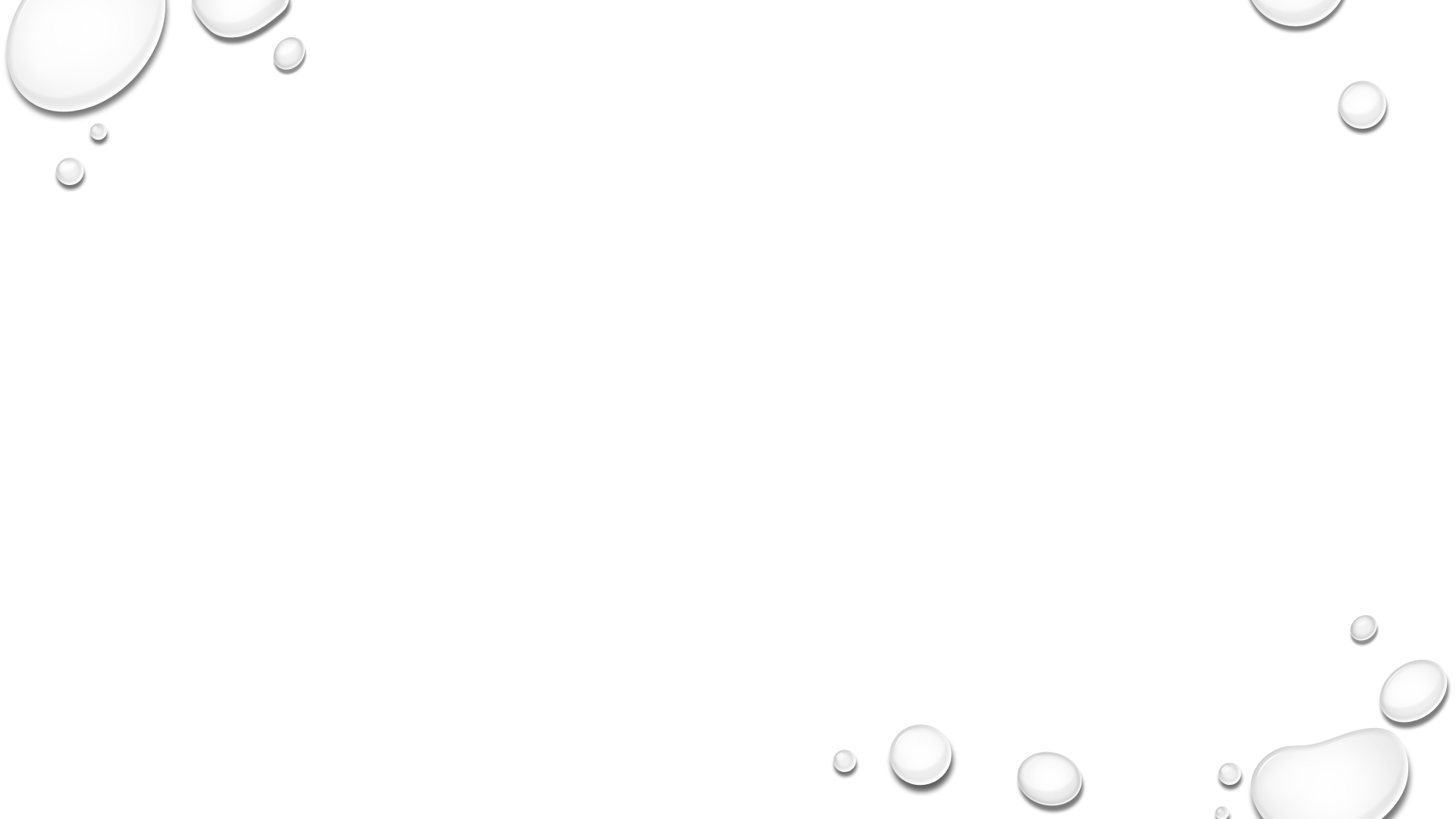 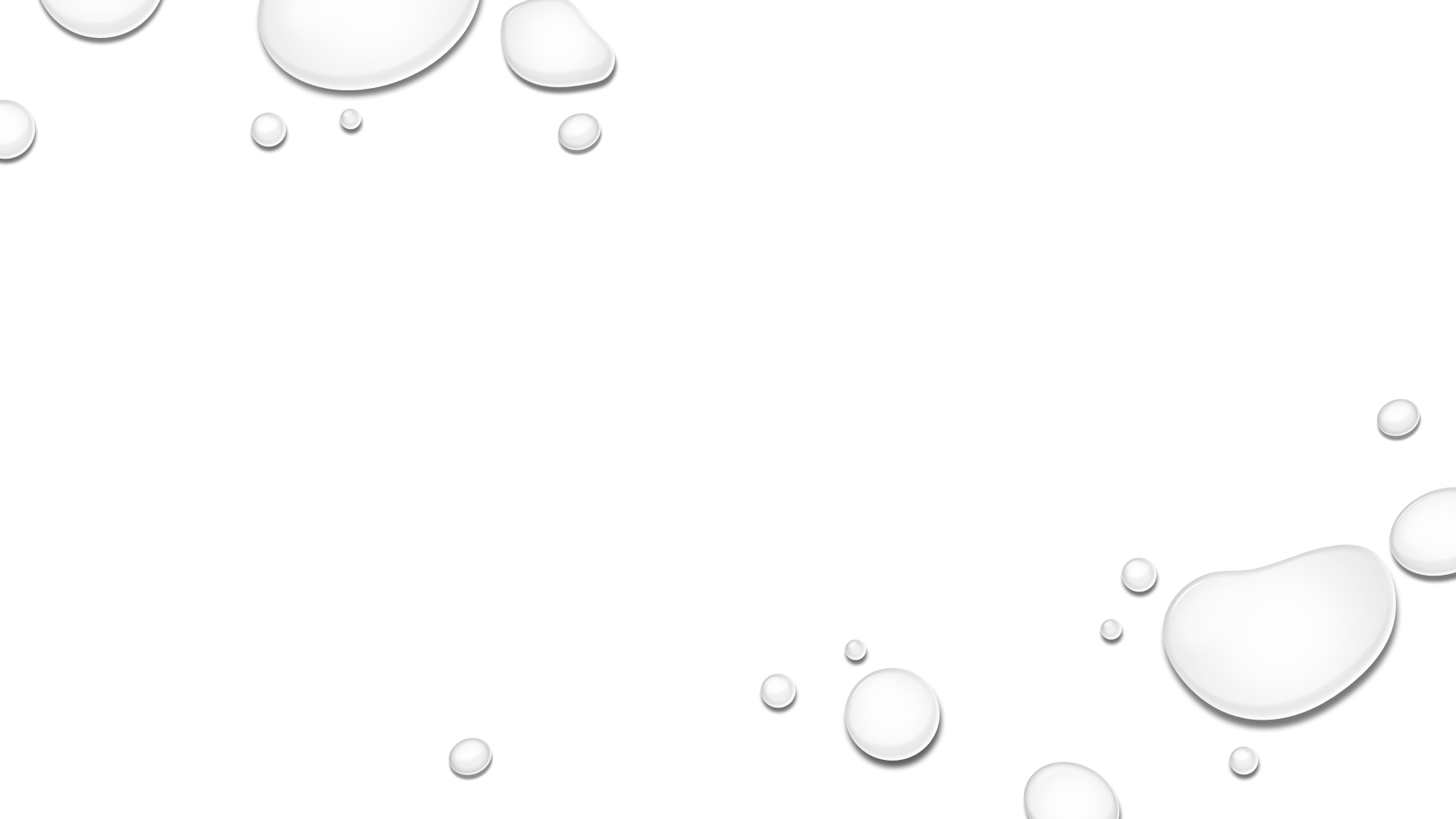 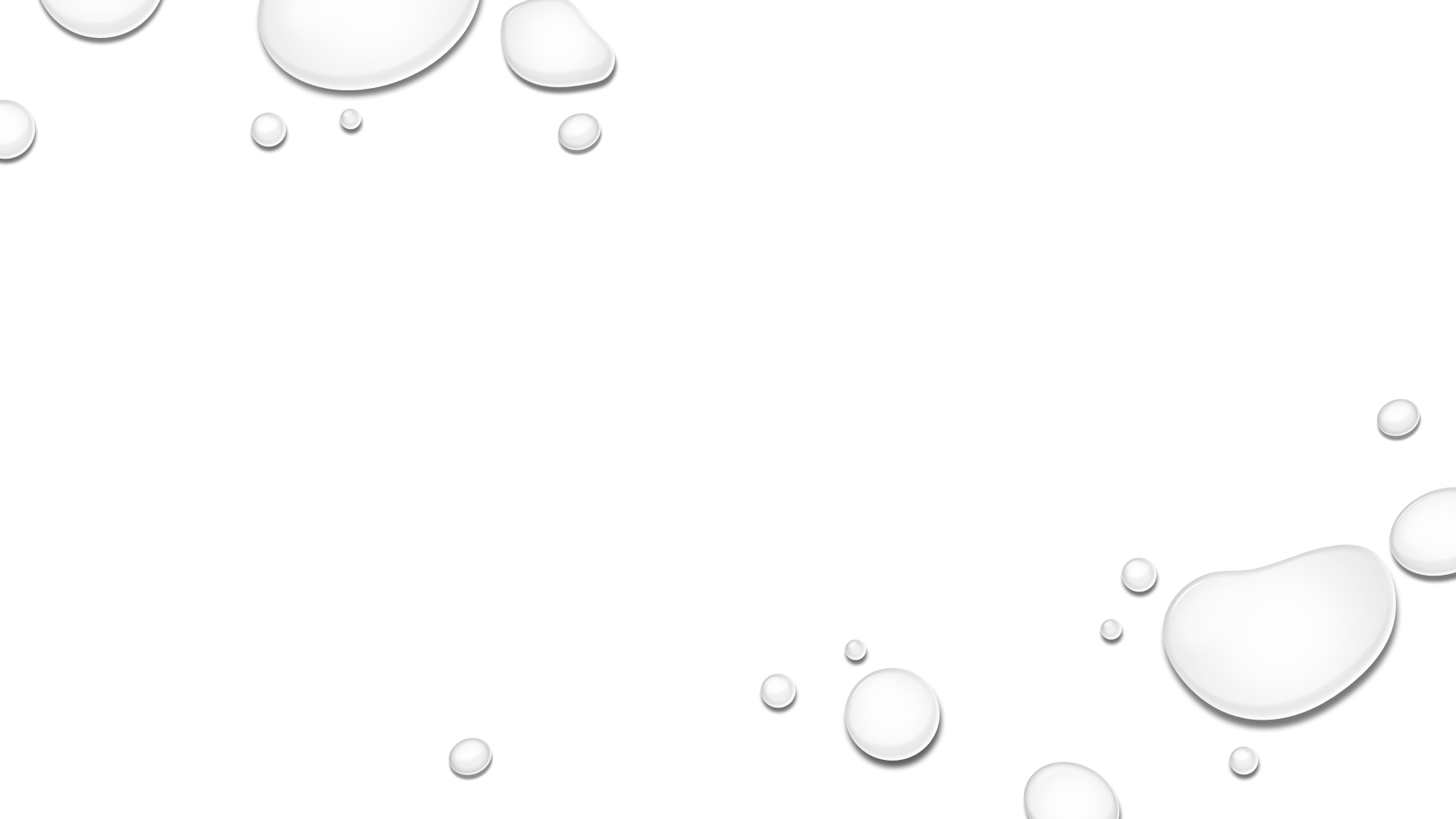 הקבוצות השונות בחברה הישראלית היהודית
היכרות עם החברה החרדית:

https://www.youtube.com/watch?v=WWCuNnArOhA


https://citizenship.cet.ac.il/ShowItem.aspx?ItemID=b3d18645-5e0c-40e4-9e9f-1751d84f1ff5&lang=HEB
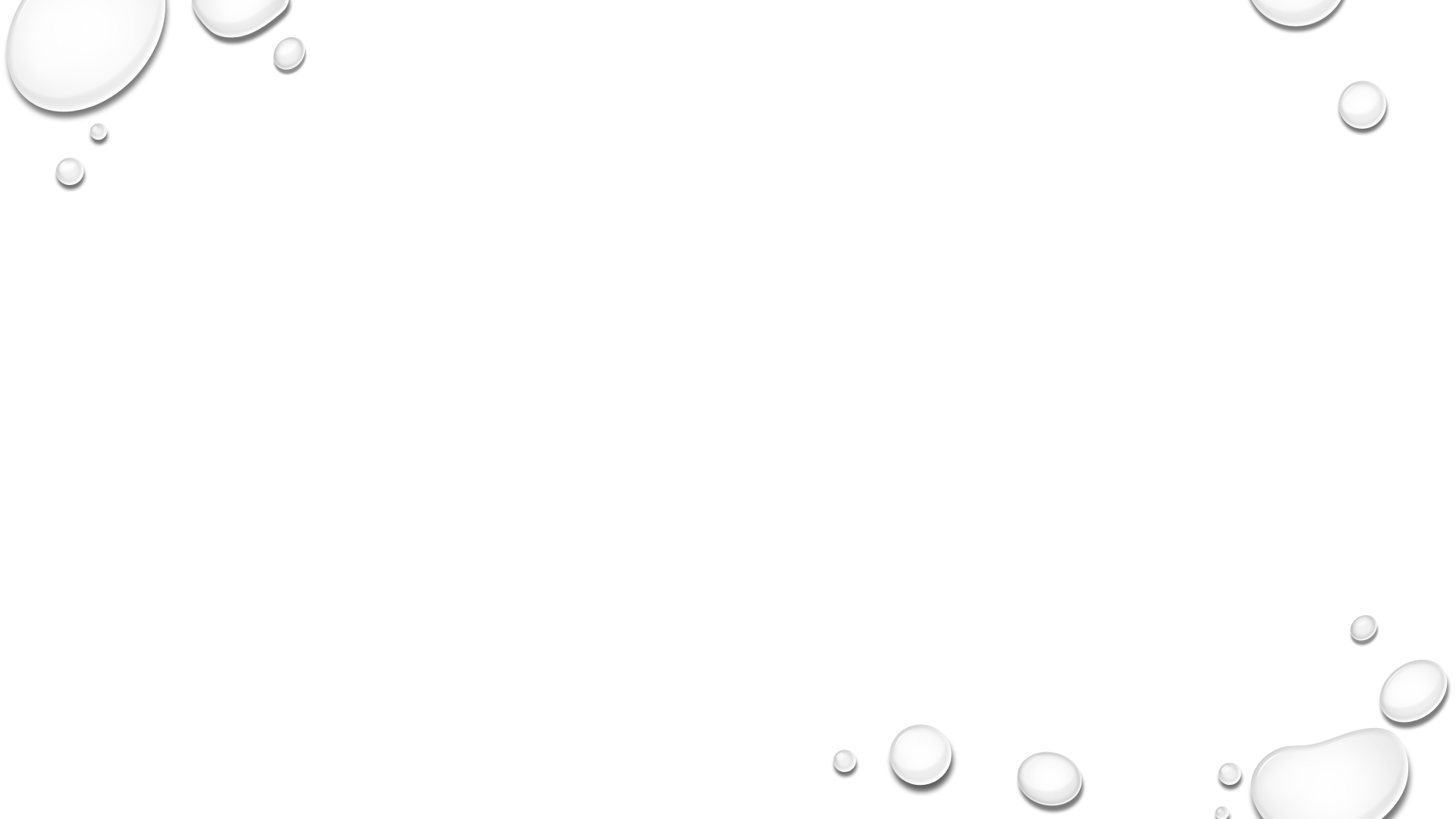 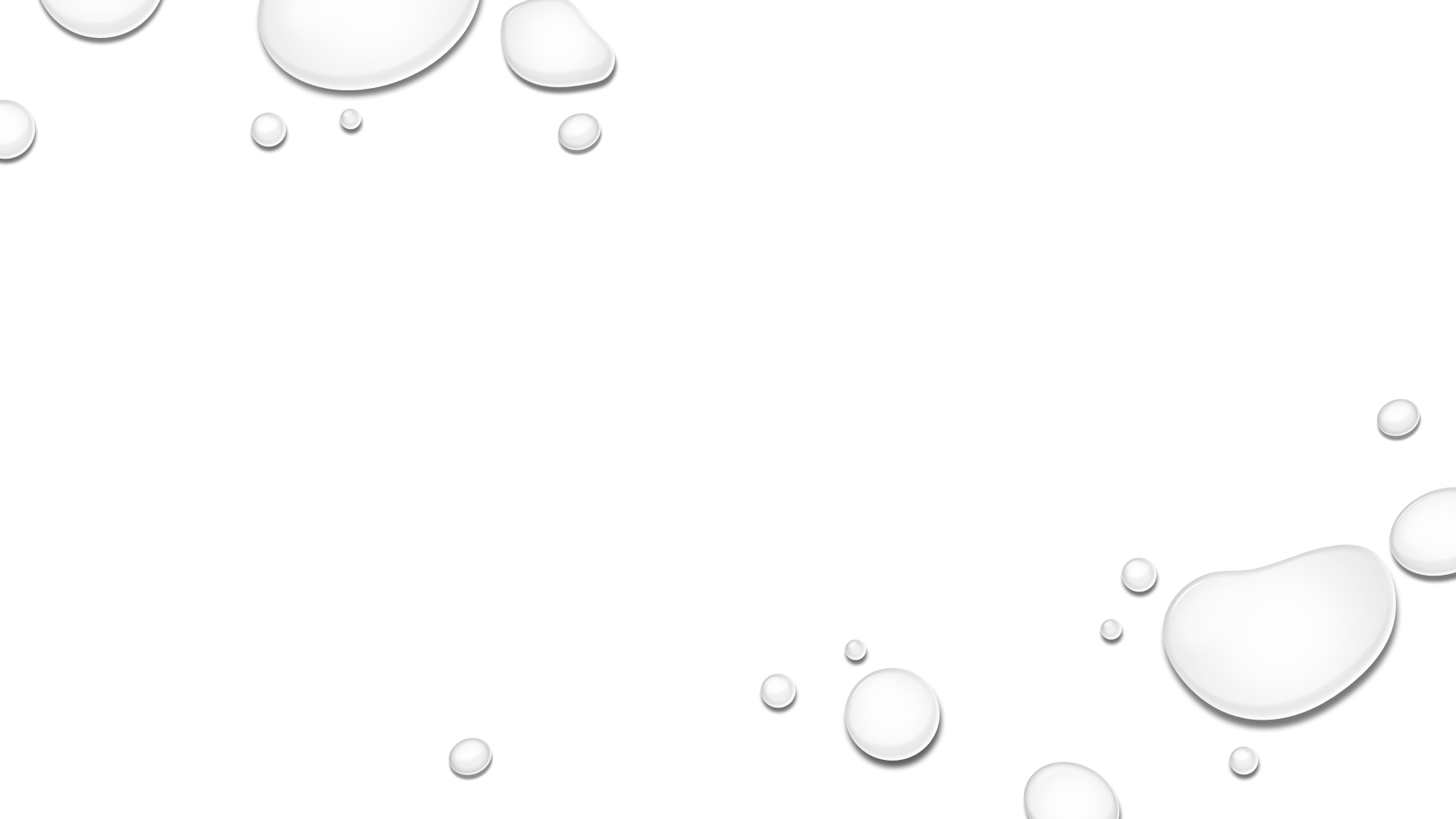 מאפייני הקבוצה החרדית
הציבור החרדי מונה כ14% מהאוכלוסיה היהודית
מקבלים את המרות של הרבנים בכל תחומי חייהם, הפרטיים והציבוריים, לרבות עניינים פוליטיים.
הציבור החרדי מורכב מתת-קבוצות של חרדים אשכנזים וספרדים ושל ליטאים וחסידים, שלעיתים יש ביניהם הבדלים עמוקים.
 המכנה המשותף המשמעותי ביותר בציבור החרדי הוא העובדה שהחרדים תופסים את עצמם כחלק מהקבוצה הזו. זו הגדרת הזהות העצמית שלהם.
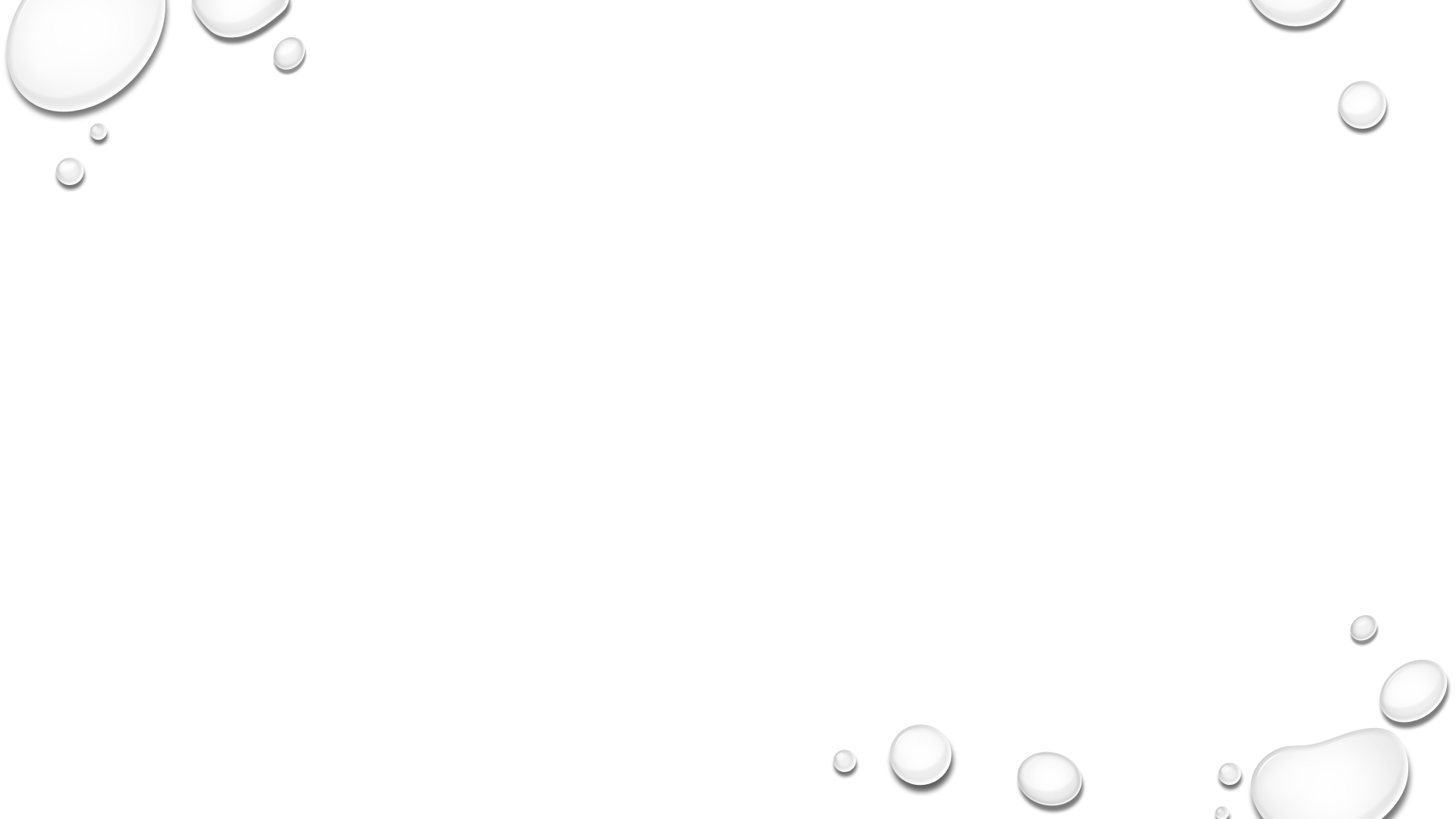 מעורבות החרדים בחברה הישראלית
יש שתי מגמות סותרות בחברה החרדית בנושא של הסתגרות או פתיחות חלקית לחברה הישראלית.
 מגמת ההסתגרות נובעת מהרצון לשמר אורח חיים דתי ומעֶמדה שלילית כלפי תרבות המערב וערכיו. באה לידי ביטוי בלבוש מיוחד, מגורים באיזורים נפרדים, חלק ניכר שאינו מתגייס, ומערכת חינוך נפרדת ממערכת החינוך הממלכתית.
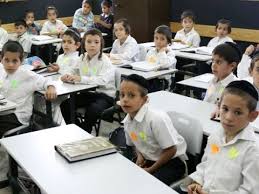 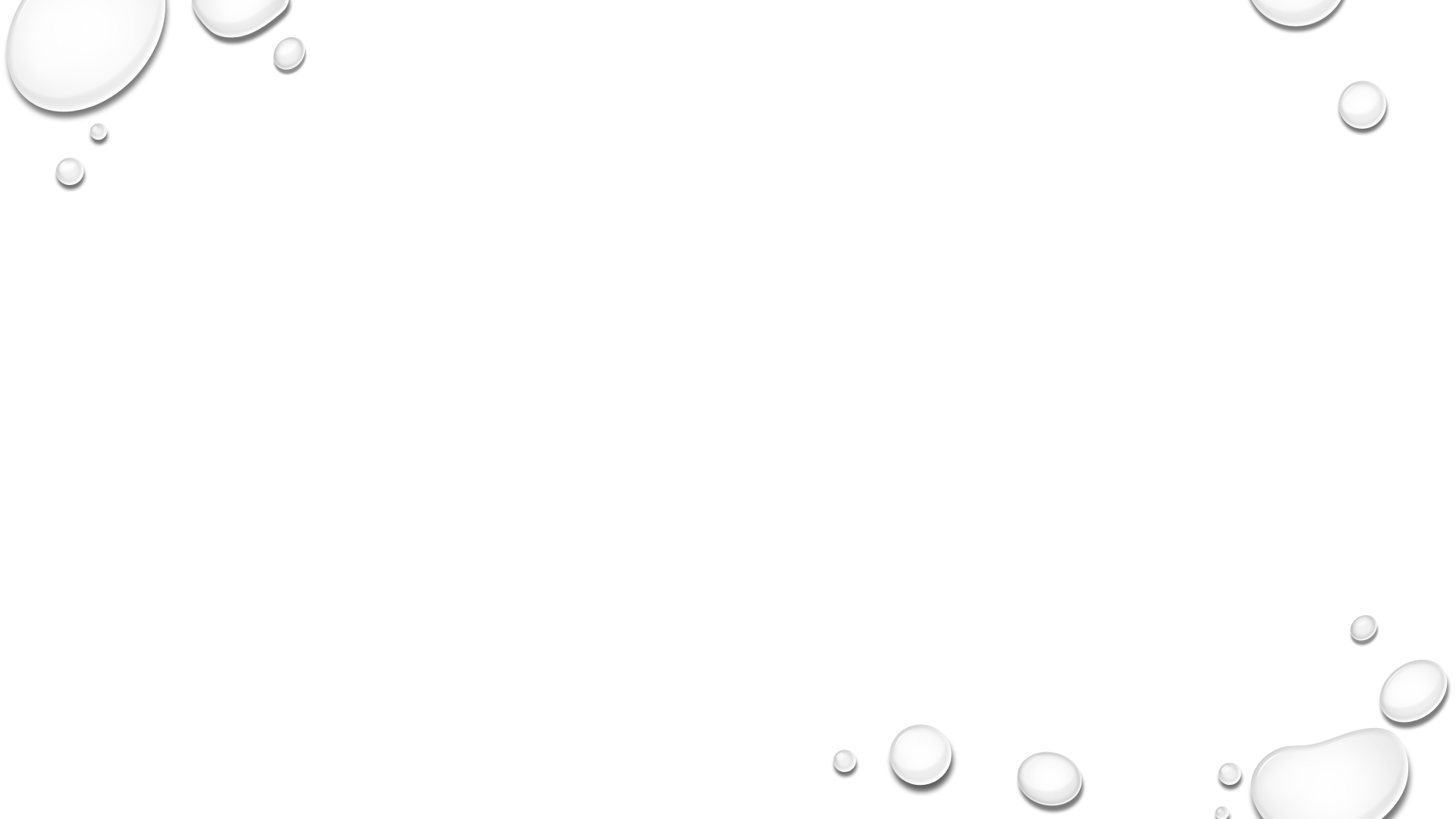 מעורבות החרדים בחברה הישראלית
מגמת פתיחות- קיימת בשנים האחרונות ומתבטאת, בין היתר, בתחום התעסוקה, (השתלבות חרדים וחרדיות במקצועות חופשיים, במסחר, בהייטק ותקשורת ומקומות העבודה מחוץ למגזר החרדי), בהתפתחותם של מוסדות חרדיים להשכלה גבוהה והקמת תקשורת חרדית.
 חלק מהחרדים אימצו דפוסי התנהגות וצריכה של החברה הישראלית הכללית, ועושים שימוש בטכנולוגיה המודרנית, למרות שרבים מהחרדים מסתייגים מהתרבות המערבית, ושוללים את ערכיה ואת סממניה.
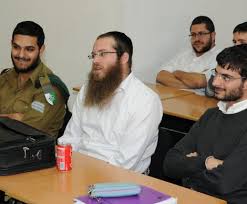 מאפייני החרדים-המשך
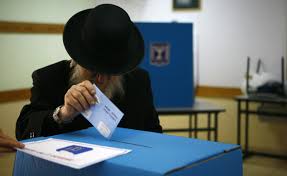 היחס למדינה אינו אחיד. חלקם מתנגדים לקיומה של המדינה מתוך השקפה דתית, משום שלהשקפתם מדינה יהודית צריכה לקום בפעולה משיחית וכמדינת הלכה. אחרים משלימים עם קיומה של המדינה כפי שהיא, בשל הצורך במסגרת שתשליט חוק וסדר, וגורסים: ”דינא דמלכותא דינא”.
רוב החרדים מצביעים בבחירות הארציות והמקומיות, נהנים משירותי המדינה, עובדים במוסדות של המדינה, וחלק קטן אף מתגייס לצה”ל במסגרות ייעודיות. רק מיעוט, המזוהה עם ”העדה החרדית”, מסרב להכיר בלגיטימיות של מוסדות המדינה, אינו משתתף בבחירות ומוותר על שירותי המדינה וקבלת קצבאות.
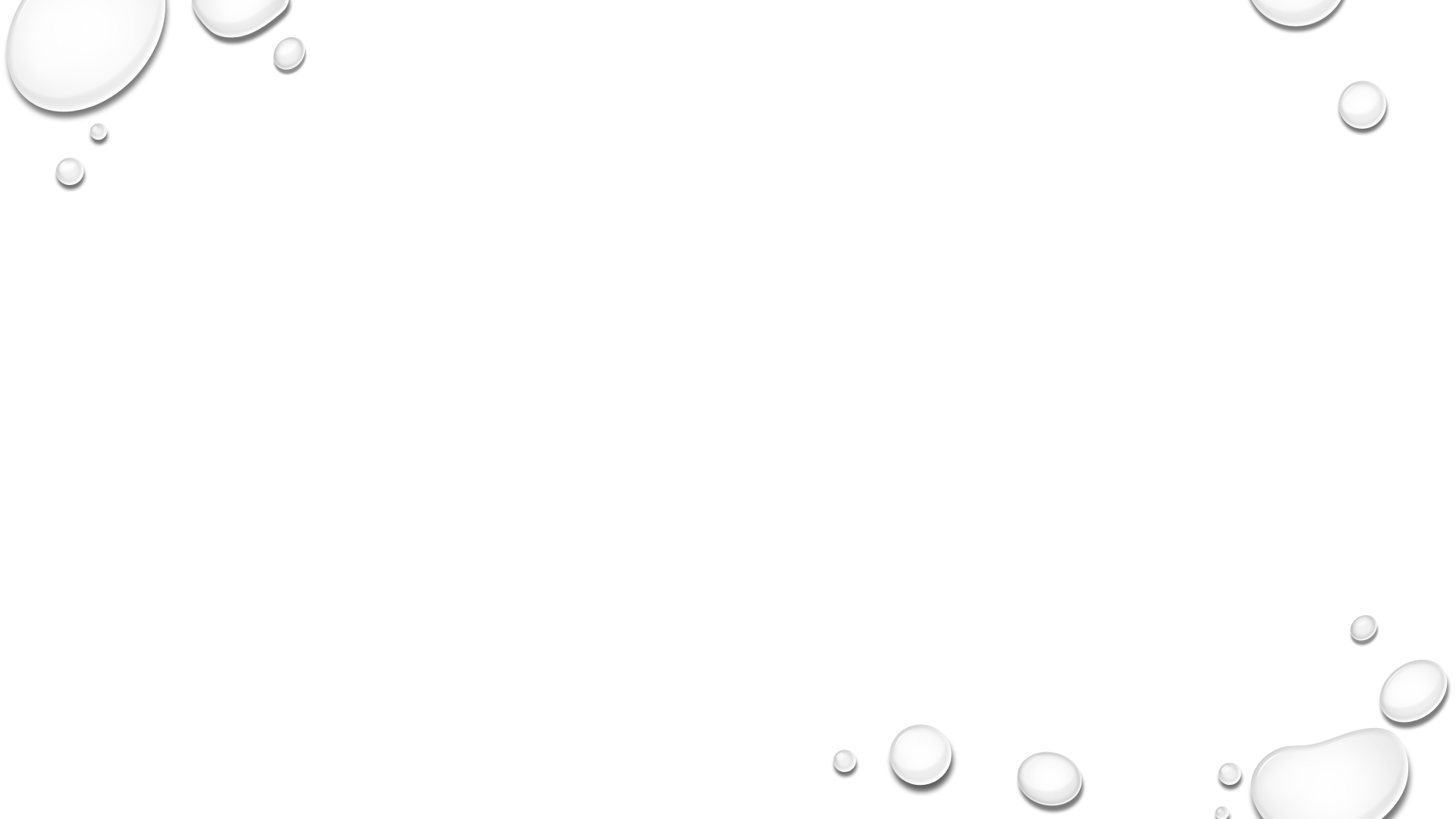 מאפייני החברה הדתית
הציבור הדתי (דתיים לאומיים) -קבוצה בחברה הישראלית, הרואה עצמה מחויבת לשמירת ההלכה וקיום מצוות ובמקביל יש בה תהליכים שונים של קבלת התרבו המודרנית.
ביסוד ההשקפה הדתית עומדת התפיסה לפיה יש קשר בין נאמנות לערכי המסורת וההלכה לבין פתיחות לערכי התרבות הכללית והציונות.
יחס למדינה- רובם רואים בהקמת המדינה כהתחלת הגאולה ומייחסים משמעות דתית להקמתה. הדתיים לוקחים חלק פעיל בחיי המדינה וקיימת אצלם נטייה לשירות צבאי משמעותי.
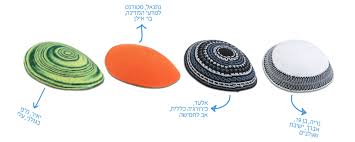 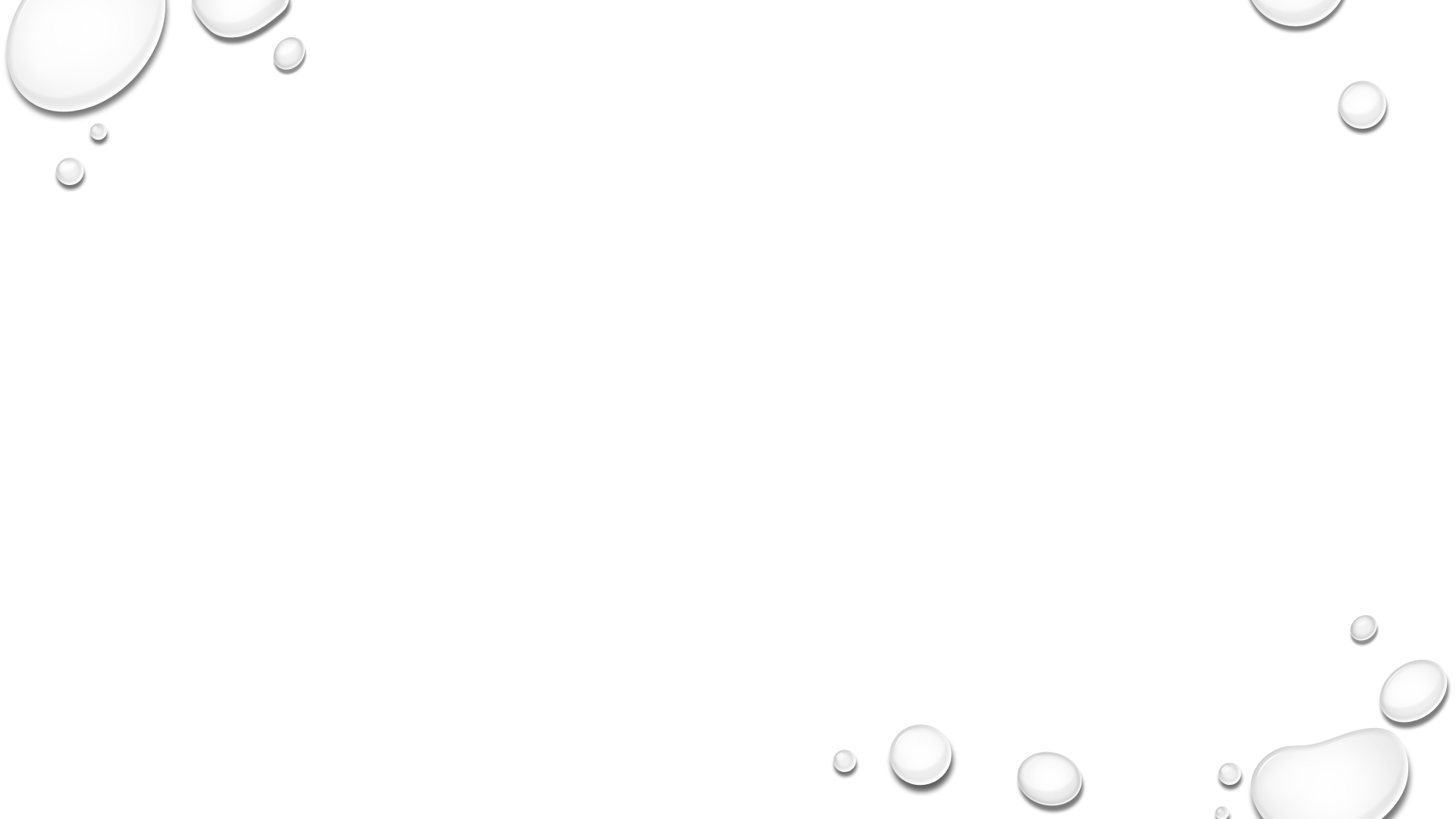 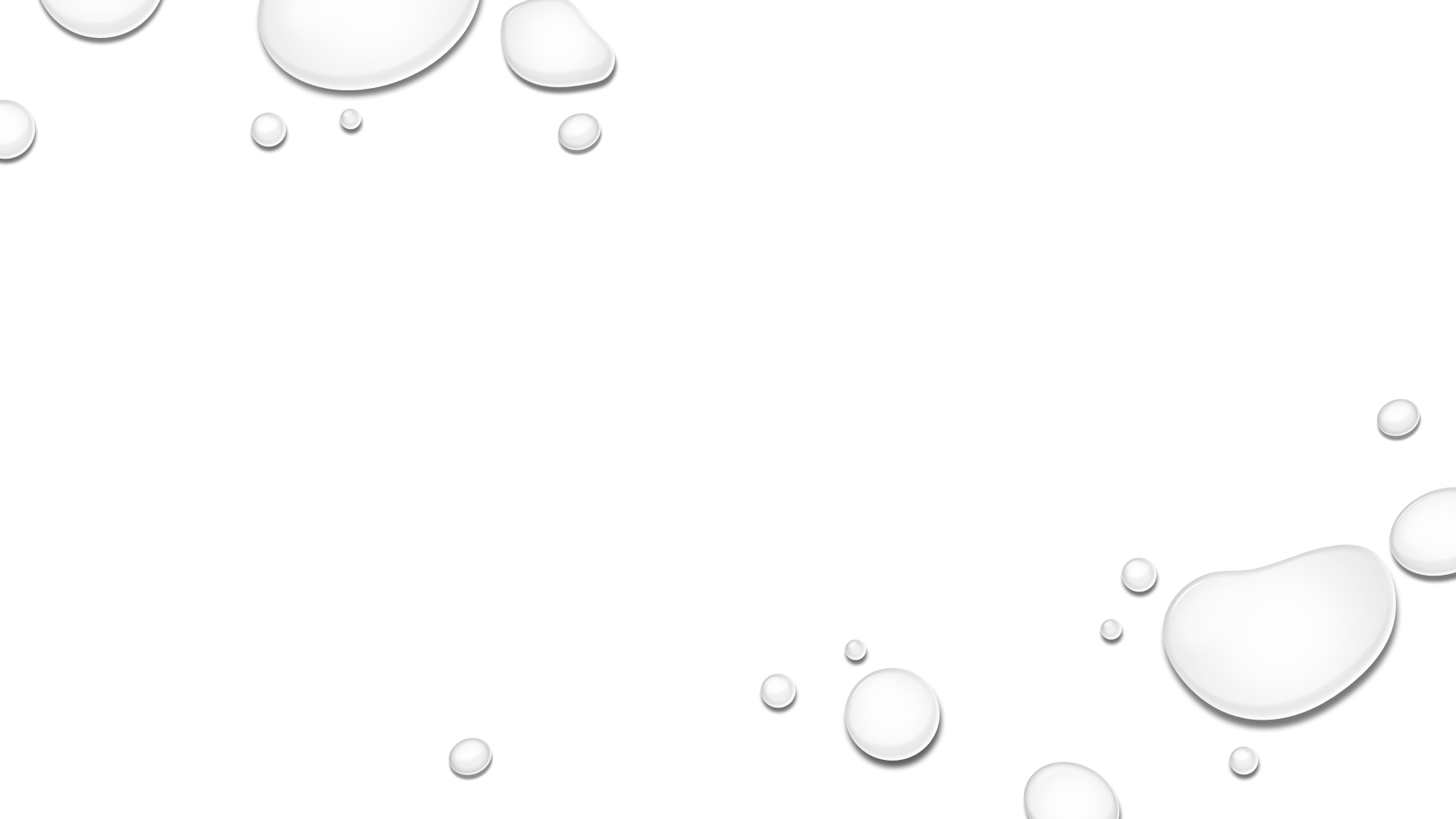 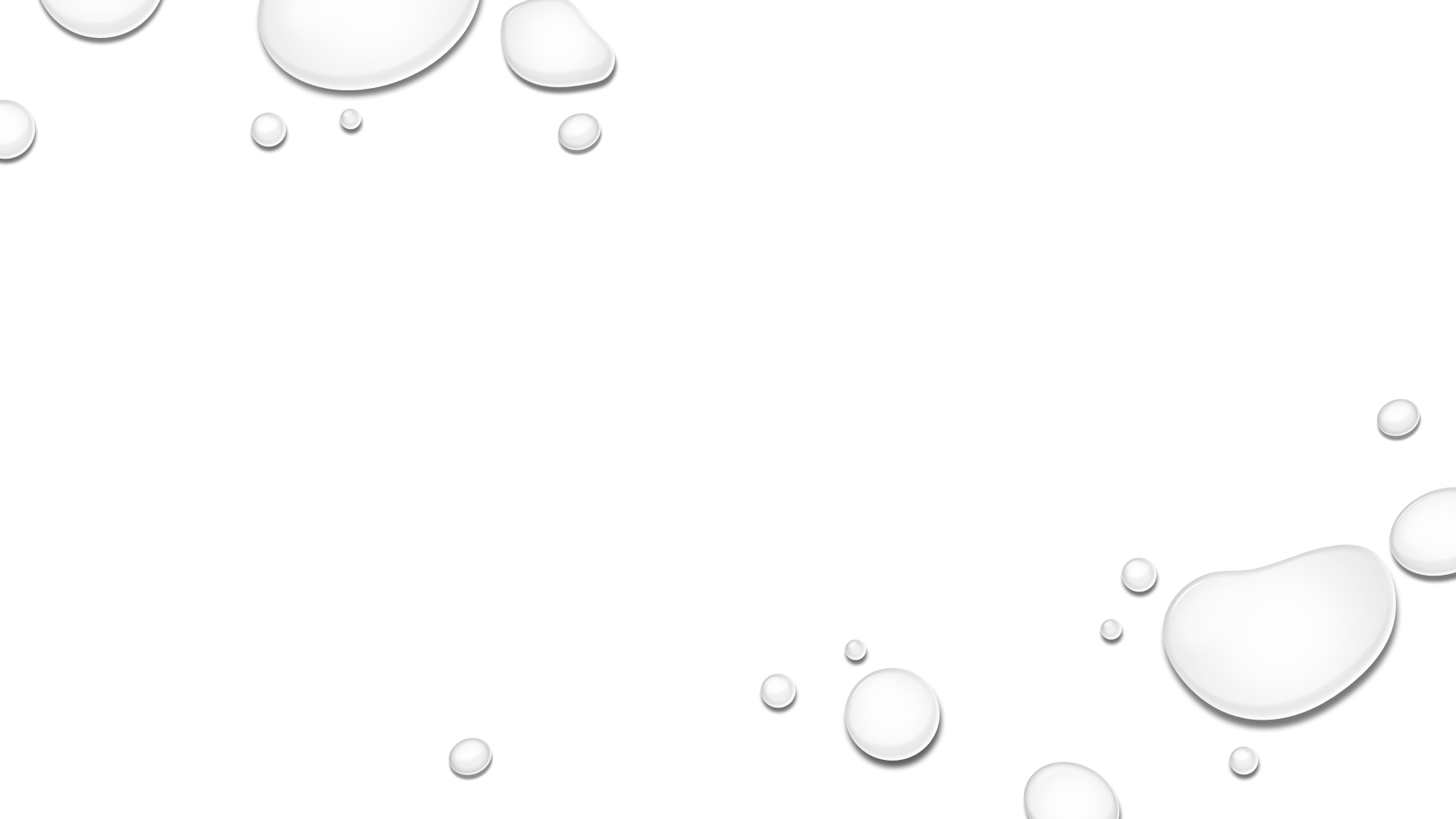 תתי קבוצות בציבור הדתי
הציבור הדתי מפוצל לתתי קבוצות- ב2 קצוות הרצף נמצאים:

דתיים מודרנים- זרם מתון ביהדות האורתודוקסית שדוגל בשילוב יהדות לפי ההלכה עם ערים של העולם המודרני החילוני. לטעמם אין סתירה בין חיים לפי התורה לבין חיים מודרנים והשכלה.

חרדים-לאומים (תורניים)-נחשבים לשמרנים ובעלי הקפדה הלכתית קרובה לחרדים, וכן הסתייגות מהתרבות המודרנית. ואולם בניגוד לחרדים- החרדים התורניים  הינם ציונים המזוהים עם הצד הימני במפה הפוליטית ותומכים בארץ ישראל השלמה.
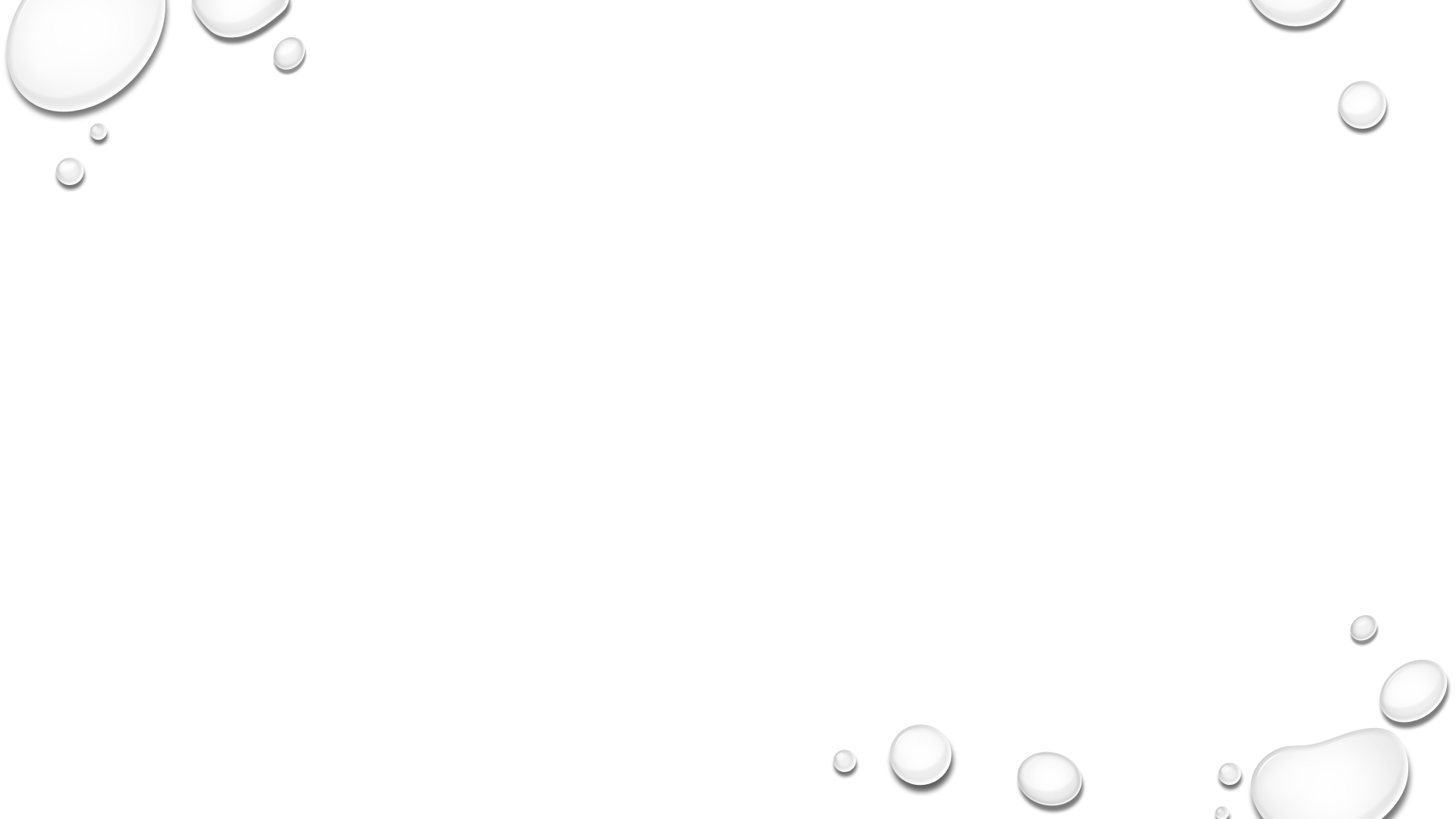 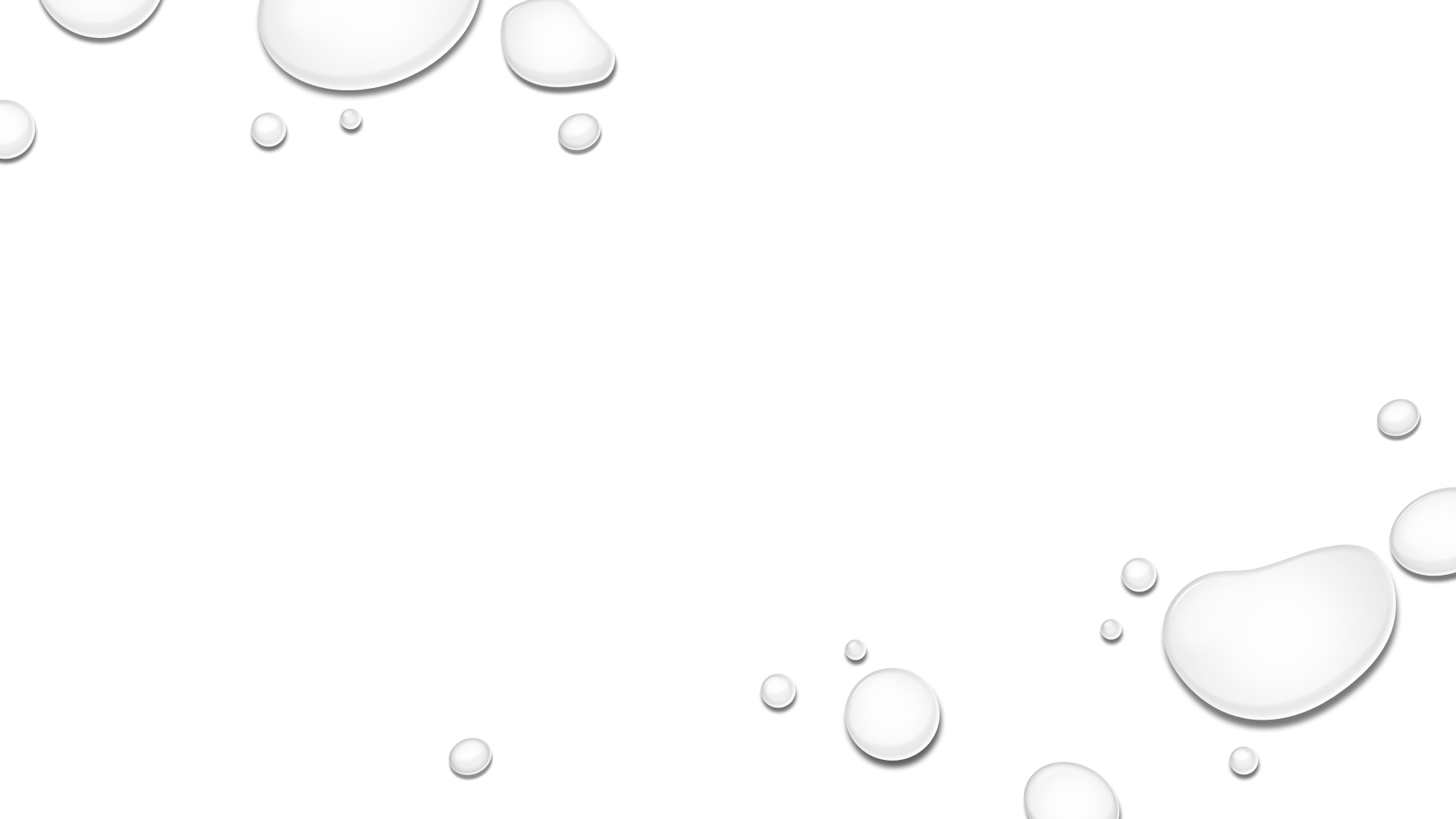 מאפייני הציבור המסורתי
המסורתיים מהווים כ 26.5% מהציבור היהודי בישראל. הם מאמצים חלק מעקרונות הדת ומנהגיה. ציבור זה כולל מסורתיים דתיים ומסורתיים לא דתיים. חלקם שומר מצוות רבות וחלקם מצוות אחדות. המקור לקיום המצוות הינו מתוך תחושת הזדהות עם העם היהודי ובמטרה לשמר את המסורת "מבית אבא".
האופי המסורתי הוא בדרך כלל מאפין זהות פרטית ויש מעט מאוד קהילות מסורתיות בישראל.
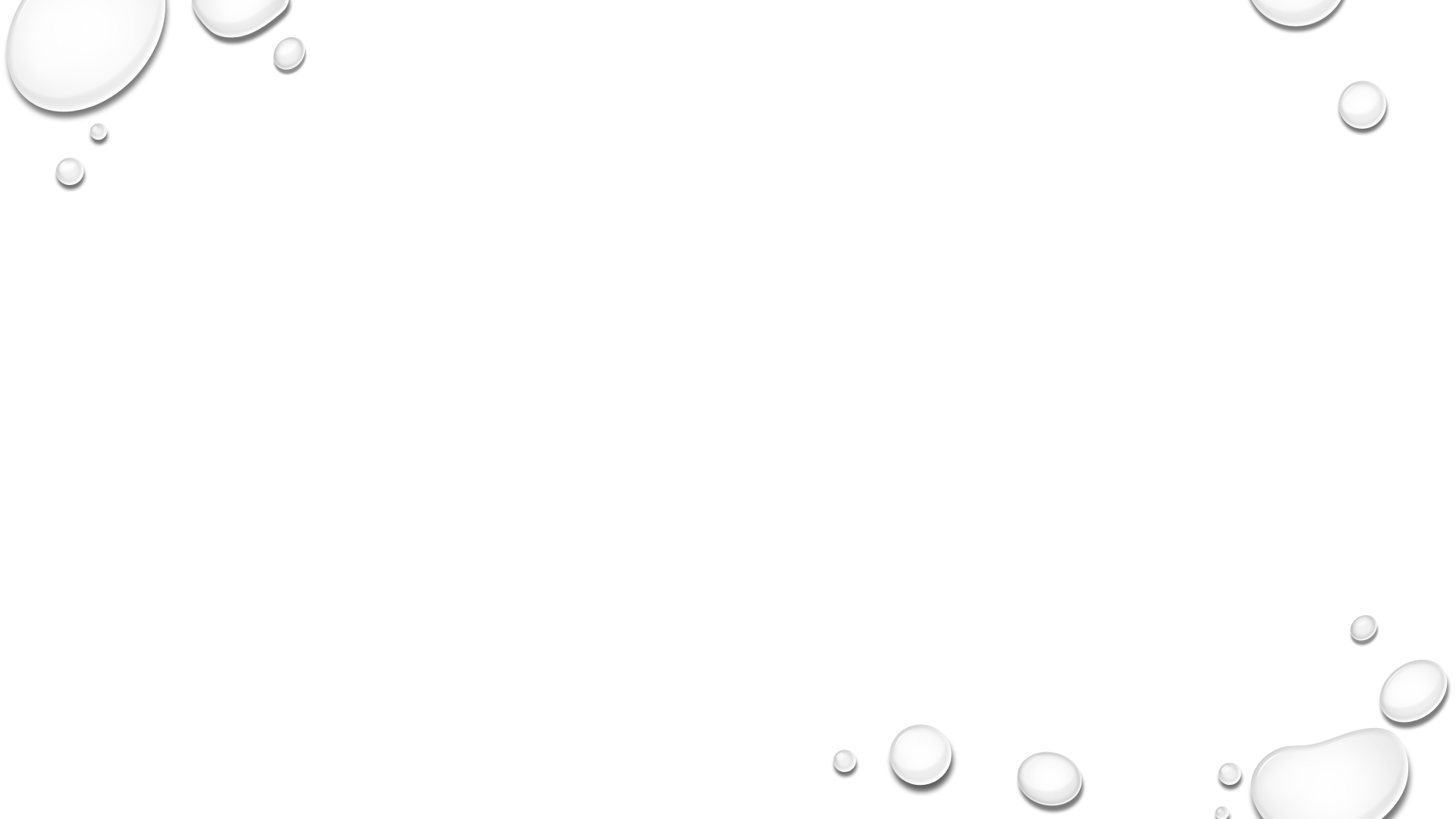 מאפייני הציבור החילוני
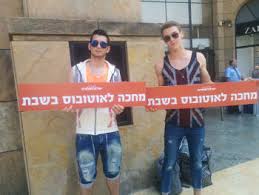 כ44% מהאוכלוסיה היהודית מגדירים עצמם כחילונים או לא דתיים. 
חילוניות היא חוסר מחויבות לממסד הדתי ולאמונה דתית מחייבת.
יש חילונים שפועלים כך מחוסר אמונה או מספקנות בקיומו של אל, ויש חילונים המאמינים במציאות של אל אך לא מאמינים במצוות הדת.
חלק ניכר מהחילונים רואים את היהדות כלאום ותרבות ומקיימים חלק מהמנהגים היהודים – כחלק מהמורשת ולא כמצוות האל.
[Speaker Notes: מה ההבדל בין מסורתים לחילונים?..]
הגורמים לשסע הדתי
בישראל קיימת מחלוקת חריפה על רקע דתי בין יהודים דתיים ליהודיים לא דתיים לגבי תפקיד הדת והחילוניות במרחב הציבורי ובמרחב הפוליטי. שסע זה נובע מתפיסות עולם שונות ומנוגדות בכל הנוגע ליחסי דת ומדינה.
[Speaker Notes: לבקש מהתלמידים לחשוב על הגורמים לשסע- ומה העמדות של הגורמים השונים עליהם למדנו בנוגע למחלוקות אלו]
השסע הדתי: נושאי המחלוקת העיקריים
שילוב חקיקה דתית- 
השבת
הגיוס לצה"ל-
גיור-

עבודה בקבוצות
למדו על  המחלוקת והסבירו את הטענות העיקריות של כל קבוצה בנוגע אליה. נסו למצוא כתבה אקטואלית העוסקת במחלוקת זו.
[Speaker Notes: חלוקה לקבוצות:
כל קבוצה לומדת על מחלוקת אחרת – וצריכה לסכם את הטענות העיקריות של כל קבוצה/מגזר בנוגע לאותה מחלוקת.]
מחלוקת-שילוב חקיקה דתית
יש בארץ גורמים שרוצים לשלב בחוקי המדינה רכיבים מההלכה, ורואים בכך אמצעי חשוב לעיצוב ישראל כמדינה בעלת ערכים יהודים דתיים ולאומיים, מתוך הכרה שאחד מתפקידי המדינה הוא לעצב את המרחב הציבורי. 
התומכים: טוענים שלא מדובר בכפייה דתית שכן מדוברבחוקים שמתקבלים ברוב קולות בכנסת, כולל על ידי ח"כים חילונים שמסורת שיראל חשובה להם.
המתנגדים: רוצים לעצב את ישראל כמדינה ליברלית חילונית ומערבית . הם טוענים שחקיקה דתית פוגעת בחופש מצפון דת ושוויון, ולא מתאימות לעולם המודרני.
[Speaker Notes: יש גם יהודים דתיים שמתנגדים לחקיקה דתית מאחר שמשניאה את הדת וכי קיום אורח חיים דתי נתון לבחירה]
מחלוקת- צביון השבת
קיים מאבק בין דתיים לחילונים על צביון השבת בפרהסייה –האם השבת תהיה יום של שביתה מלאה, יום ככל הימים או יום מנוחה המוקדש לתרבות ולבילויים. הדבר בא לידי ביטוי בשאלות כגון הפעלת תחבורה צבורית בשבת, פתיחת מקומות בילוי וכו')
בנושא זה מספר תפיסות:
תפיסה דתית- השבת סמל של העם היהודי ושומרת על ייחודו ולכן חלק מהדתיים מבקשים שקדושת השבת תבוא לידי ביטוי במרחב הציבורי . לגישתם, המדינה צריכה למנוע פעולות מסחריות או ציברויות המחללות שבת.
תפיסה חברתית- כל אדם זקוק ליום מנוחה ולכן מדינה צריכה לאסור על העסקת עובדים ביום מנוחה וחשוב שיום המנוחה יהיה זהה לכולם
תיסה חילונית-חלק ניכר מהחילונים מבקש ליעד את השבת למשפחה לבילוי והנאה וכדי לממש זאת מעונינים שמקומות תרבות ובילוי  יפעלו בשבת וכך גם התחבורה הציוברית כדי לאפשר לאנשים לבלות בחיק המשפחה ולהגיע למקומות הבילוי
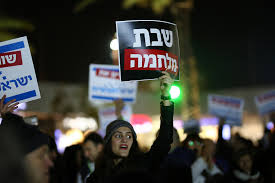 מחלוקת- הגיוס לצה"ל
קיימת מחלוקת חריפה בנושא דחיית השירות בצה"ל של תלמידי ישיבות בהתאם לתפיסת "תורתם אמונתם".ההסדר שפטר את בחורי הישבות מגיוס לצה"ל כלל במקור 400 תלמידי ישיבות, וונכון לשנית 2012- מספר מקבלי הפטור עמד על 54,000 
המחלוקת בנוגע לחקיקת חוק להסדרת הנושא  היתה אחד הגורמים לכך שנמנעה הקמת קואלציה בכנסת ה21 (אפריל 2019) והיא פיזרה את עצמה לאחר חודש.
מחלוקת- מיהו יהודי וגיור
רוב הציבור הדתי וחלק מהמסורתי מגדירים יהודי כהגדרה דתית על פי ההלכה כלומר מי שנולד לאם יהודייה או התגייר לפי ההלכה האורטודוקסית. –הם מבקשים שהמדינה לא תכיר בגיורים רפורמים וקונסרבטיבים.
לעומתם חלק מהחילונים טוענים שיהודי הוא מי שמגדיר עצמו כיהודי, מזדהה עם העם היהדי ותואם למדינה  ואין משמעות אם הוא בן לאם יהודיה או אב יהודי. בנוסף, חלקם טוענים כי יש להכיר גם בגיורים רפורמים ואורתודוקסים
דרכי הביטוי של השסע
השסע מתבטא פעמים רבות באמצעות הפגנות שמדרדרות פעמים רבות לאלימות מילולים.
ביטוי נוסף לשסע מתקיים בפניות לבתי משפט ובעיקר לבג"ץ על מנת שיכריעו במחלוקת.
דרכי התמודדות עם השסע
כדי להתמודד עם השסע התפתחו בישראל מנגנונים מוסדיים ולא מוסדיים:
מנגננוים מוסדיים:
בחירות יחסיות-השיטה מאפשרת ייצוג בכנסת לקבוות בחברה באופן יחסי לכוחן באוכלוסיה וכך מתאפשר ייצוג לקבוצות דתיות שונות ולקבוצות חילוניות. נציגים אלו יכולים להשפיע על תהליכי החקיקה בנושא דת ומדינה דבר שיכול להפחית מחים ולהגביר את תחושת השייכות
שותפות בקואלציה-השתתפות של נציגי הקבוצות החלוניות והדתיות השונות יחד ביהול במדינה יוצרת נקודות מפגש תחושת אחריות הדדית ועשויה למתן את המתחים בין הקבוצות –אך לפעמים נשמעות טענות על הישגים מופרזים של הקבוצות שמהוות לשון מוזניים בנושאי דת ומדינה.
דרכי התמודדות עם השסע-המשך
הסטטוס קוו-במסגרת הסדר הסטטוס קוו הצדדים מנסים לנהל מו"מ ולהמנע מלקבל החלטות חד צדדיות בהכרעה במחלוקות.- ואלם רבים טוענים שההסדר אינו רלוונטי כיום
הסדרים מקומים-כל רשות מקומית רשאית לקבועאת אופיה במחרב הציבורי בהתאם לאופי האוכלויה כך למשל בנושא צסיון השבת – ההחלטה על פתיחה או סגירת בתי עינוגים הינה בסמכות הרשות המקומית
אוטונומיה לחינוך הדתי- לציבור הדתי והחרדי יש מערכות חינוך נפרדות שמנוהלות עצמאית דבר שמאשפר לכל קבוצה דתית לחנך את ילדיה מגיל הגן והלאה בהתאם לערכיה .מתן האוטונומיה לחינוך הדתי לצד חינוך ממלכתי מונעת התנגשות בין השקפות העלם ביחס לתכני הלימוד במקצעות כמו תנ"ך וכן לאורח ההתנהגות המקובל.
דרכי התמודדות עם השסע
מנגנונים לא מוסדיים:
-התארגנויות חברתיות- שמטרתן היכרות הדדית, פעולות חברתיות משותפות ולימוד משותף של תרבות יהודית- פעולות כאלו עשויות לחזק את המכנה המשות ולצמצם את המתח בין חילונים לדתיים ("צו פיוס"https://www.tzavpius.org.il/he/, "גשר")
-אמנות- במהלך השנים נעשו במערכת הפוליטית והחברתית נסיונות להגיע להסכמות בעניני דת ומדינה בין חילונים לדתיים- אחת המקיפות שבהן הן אמנת "גביזון מדן"
תרגול שאלת אשכול: העולם היהודי
הצג את המושג קואליציה
 הצג את המושג השסע הדתי 
 
הסבר כיצד שותפות בקואליציה יכולה לסייע בהתמודדות עם השסע הדתי
תרגול
הצג שני מאפיינים של החברה החרדית בישראל
הצג את הסדר הסטטוס קוו
הסבר כיצד הסדר הסטטוס קוו מאפשר את מימוש אחד המאפיינים של החברה החרדית